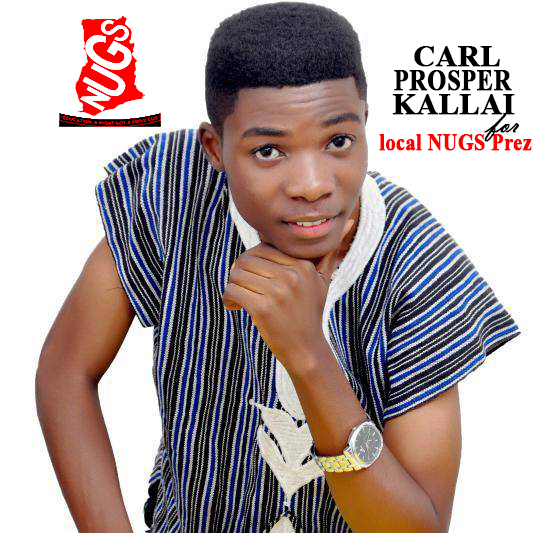 Courtesy: www.carlprosper4nugs.yolasite.com
Contracts Law
Consideration, Intention to Create Legal Relations, Capacity
Courtesy: www.carlprosper4nugs.yolasite.com
Consideration
A legal term [not used in the normal English sense] 
Key ingredient which must be present to turn an agreement into a binding contract
Besides offer and acceptance, one must show that the offeror has given some benefit to the offeree or that he himself has suffered some detriment/loss
It is what each party has given to the other in exchange for promises made by each party
Courtesy: www.carlprosper4nugs.yolasite.com
Example 1
Kofi says to Afua “ I will sell my house to you for GHC 5000”, and Afua accepts to buy the house for that amount. 
There is a binding contract. Each has given something in exchange for the other’s promise
Courtesy: www.carlprosper4nugs.yolasite.com
Example 2
Kofi says to Afua “ I will give you my house,” and Afua says, “thank you very much, I accept.” 
There is no contract, the house is a gift. Kofi has given consideration, the promise of the house but Afua has given no consideration. 
Effect is that Afua cannot enforce Kofi’s promise if he does not give the house to her
Consideration serves to distinguish contracts from free gifts
Courtesy: www.carlprosper4nugs.yolasite.com
Hamer v. Sidway: a man said to his nephew “if you refrain from drinking, using tobacco or gambling until you are 21 years, I will pay you $5000. the nephew agreed and refrained. Held: there was a binding contract, the nephew gave up his legal right or limited his legal freedom of smoking, drinking and gambling. 
The court also said: “the court may not ask whether the thing which forms the consideration does in fact benefit the promisee or is of any substantial value to anyone. It is enough that something is promised, done, forborne, or suffered by the party to whom the promise is made as consideration for the promise made to him.”
Courtesy: www.carlprosper4nugs.yolasite.com
Consideration defined
Currie V. Misa defined it as follows:
“A valuable consideration, in the sense of the law, may consist either in some right, interest, profit, or benefit accruing to the one party, of some forbearance, detriment, loss, or responsibility given, suffered or undertaken by the other.”
Simply put it is the price tag of the promise
Courtesy: www.carlprosper4nugs.yolasite.com
What is not consideration?
Motive
Love
Affection
Courtesy: www.carlprosper4nugs.yolasite.com
Executed, Executory and Past  consideration
Consideration is said to be executed mostly in unilateral contracts. A promises to do something in return for the act of B. Performance of the act constitutes both acceptance and consideration.
Consideration is executory where the parties exchange promises to perform certain acts in the future. [refer to the e.g. 1 of Kofi and Afua]This normally happens with bilateral contracts and sale of goods transactions.
Courtesy: www.carlprosper4nugs.yolasite.com
Past consideration is no consideration. 
E.g., A washed B’s car yesterday and B in appreciation today promises to pay A GHC 10. It is no consideration because the act was performed before the promise to pay him.
Courtesy: www.carlprosper4nugs.yolasite.com
Consideration need not be adequate, it must be sufficient.
It must have value, economic or otherwise
The courts will not measure the comparative value of the promises or acts
Court will not interfere where the parties consider the bargain fair and reasonable
E.g. Kofi promises to sell his brand new Honda CRV  to Akos for GHC 100. The car and GHC 100 are consideration. The courts will enforce that bargain even though the amount may not be adequate [the true value of the car]
Unless fraud, undue influence or even insanity can be proved
Courtesy: www.carlprosper4nugs.yolasite.com
Intention to create legal relations
Parties must intend to create legal relations
Intention to contract means that the party involved is ready to accept the legal consequences if he or she does not perform his part of the contract
This intention will be inferred from the language they use and the circumstances in which they use it
2 major agreements can be looked at here: 
commercial/business agreements and
domestic and social agreements
Courtesy: www.carlprosper4nugs.yolasite.com
Presumption that the less close they are the more it is said that there was an intention to create legal relations. [commercial/business agreements]
Presumption that the closer the parties are in terms of relations the more it is said that the  agreements entered into do not create legal relations. [domestic/social]
Courtesy: www.carlprosper4nugs.yolasite.com
Commercial/ business agreements
Presumption that the parties intend to create legal relations, unless they state the contrary quite clearly
Esso v Customs and Excise Commissioners: Esso organised a marketing promotion which involved giving a free world cup coin to any motorist who bought four gallons of petrol. Held: even though the coins were free and it was purely for advertising purposes, there was a binding contract to supply coins to any motorist who bought 4 gallons of fuel. There was a clear intention to create legal relations because the advert was done in a business context and meant to further the business of Esso.
Courtesy: www.carlprosper4nugs.yolasite.com
Domestic/social agreements: it is the party that argues that there was an intention to create binding obligations that has to produce evidence to show the intention. 
Balfour v. Balfour: established the principle that agreements between husband and wife will not be treated as binding because the parties do not intent to create legal relations
Courtesy: www.carlprosper4nugs.yolasite.com
Where parties are separated, divorced, not living together because of disagreement
Merritt v. Merritt: the husband who had left the matrimonial home agreed to pay the wife a fixed amount towards the loan on the house. At the insistence of the wife the husband signed a document to say that if the wife repaid the remaining house loan he will transfer the house to her sole name. the wife repaid but husband refused to sign the document to transfer the house into her name. Held: as the parties were no longer living together the presumption that husband and wife agreements are not intended to create legal relations will not apply. Also any reasonable person would regard the agreement as binding.
Courtesy: www.carlprosper4nugs.yolasite.com
Note
Social arrangements are not intended to create binding obligations. E.g. if I arrange with my pastor to preach the sermon on Sunday, he cannot sue me for breach of contract if I do not show up.
Even if there is consideration, there will not be a binding contract if there was no intention to create legal relations
Courtesy: www.carlprosper4nugs.yolasite.com
Capacity
General principle is that ALL PERSONS have the capacity to enter into contractual relations
A person may either be a natural or legal person
Exceptions
Infants or minors 
Mentally incompetent persons
Drunken or intoxicated persons

The rationale is that such people need to be protected because they are immature or vulnerable
Courtesy: www.carlprosper4nugs.yolasite.com
Minors
General rule is that it binds adults but not minors
Can bind him when he attains majority and takes steps to affirm the contract or fails to rescind it after a reasonable time has elapsed after the age of majority
Exception 1
Contracts for NECESSARIES:
Section 2(3) of the sale of Goods Act, 1962 (Act 137) – “goods suitable to the condition in life of the person to whom they are delivered and to his actual requirements at the time of delivery” e.g., educational materials, medical services, shelter and food, apprenticeship
Though the contract for necessaries binds the minor his obligation under the law will be to pay a reasonable price and not the contract price
Courtesy: www.carlprosper4nugs.yolasite.com
Section 2(2) of SOG Act says where necessaries are delivered to a person under an agreement which is void because of that person’s incapacity, that person is bound to pay a reasonable price for the goods.
Courtesy: www.carlprosper4nugs.yolasite.com
Note
The goods must be necessaries
Must have been delivered
Must be goods the minor actually requires 
Where necessaries, required but not delivered, he will not be bound
Courtesy: www.carlprosper4nugs.yolasite.com
Exception 2
A minor can enter into a valid contract if it is beneficial to him
But the terms must not be harsh or oppressive to him
Roberts v. Gray: Gray, an infant wishing to become a professional billiards player agreed to go on tour with Roberts, a professional player. Roberts spent a substantial amount of money on arrangements. Gray later changed his mind and refused to go on the tour. Roberts sued for damages. Held: Gray was liable because it was a contract for the education or instruction that was suitable for the infant since it is to his benefit that he acquires a means of earning his livelihood.
Courtesy: www.carlprosper4nugs.yolasite.com
Mental incapacity
Voidable at the instance of the mentally incompetent person
Enforceable unless can show that at the time of the contract he was incapable of understanding the nature and effects of the obligations
Also show that the other person knew about his condition
Courtesy: www.carlprosper4nugs.yolasite.com
Drunkenness
Can repudiate the contract by showing:
He was so intoxicated that he did not understand the nature and consequences of his action
The other party had knowledge of this
Courtesy: www.carlprosper4nugs.yolasite.com